Peripheral interface in WebAssembly
Background
WAMR on embedded system
Need access peripherals from wasm application
AppN
App1
App2
……
configure/
polling
WAMR Runtime
RTOS (zephyr)
interrupt
Peripherals (GPIO, timers)
Key problem
Device instance management
Mapping between app handle and native handle
Complex configuration data structure
Configuration for some peripheral like I2C and SPI may be structure
Interrupt mechanism
Save execution environment or use event loop
Realtime
Time cost from IO change to app logic execution
(optional) Access control
Control which app can access which peripherals
Possible approach - device instance management
open/configure
read/write
app
gpio_read/write
device_open
app
native
device handle slot
GPIOA, PIN1
Pass handle
      2
1
2
3
4
Return slot id
     2 as handle
Check if the handle is valid
Check if the exec_env match
Check the permission
API impl.
exec_env: app_exec_env
device_ptr: 0xff709dfa
os_device_open
os_gpio_read/write
Store ptr in the slot
0xff709dfa
HAL / OS
Return native device data ptr
0xff709dfa
(hardware abstraction layer)
Possible approach – interrupt mechanism
App register events in entry function (on_init)
Runtime firstly invoke on_init, and then enter event-loop
Interrupt handler push event to event queue, then the event loop invoke the corresponding wasm event handler in next loop
thread context
on_gpio_event
on_timer_event
on_spi_event
……
(wasm code)
event queue
invoke
Interrupt context
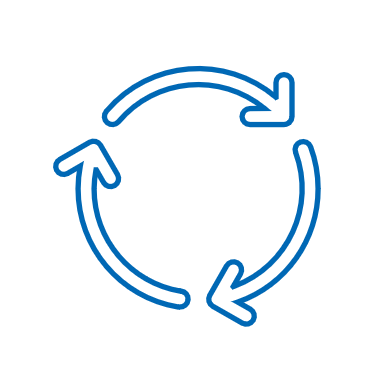 event loop
Create event
native interrupt handler
SPI
GPIO
hardware interrupt
Defects of the possible approach
Event loop doesn’t ensure realtime
Application must be single threaded
Not all developer like event-driven programming model
API list (GPIO)
unsigned int gpio_enum_devices(char *devices[], int buffer_len);
gpio_handle_t gpio_device_open(const char *name);
int gpio_pin_configure(gpio_handle_t device, unsigned int pin, unsigned int flags);
int gpio_pin_read(gpio_handle_t device, unsigned int pin, int *value);
int gpio_pin_write(gpio_handle_t device, unsigned int pin, int value);
int gpio_pin_toggle(gpio_handle_t device, unsigned int pin);
int gpio_port_toggle_bits(gpio_handle_t device, unsigned int pins);
int gpio_port_read(gpio_handle_t device, int *value);
int gpio_port_write(gpio_handle_t device, unsigned int pins, unsigned int value);

Callback:
void on_gpio_event(gpio_handle_t gpio, int pin);
API list (timer)
timer_handle_t timer_create(unsigned int interval, bool is_period, bool auto_start);
int timer_restart(timer_handle_t timer_handle, unsigned int interval);
int timer_stop(timer_handle_t timer_handle);
int timer_cancel(timer_handle_t timer_handle);

Callback:
void on_timer_event(timer_handle_t timer);
Example
void
on_gpio_event(gpio_handle_t gpio, int pin)
{
    printf("app_edge_falling: -- GPIO[%d] pin[%d] callback triggered.\n", gpio,
           pin);
}
bool
on_init(void *args)
{
    gpio_handle_t gpio;
    gpio = gpio_device_open(gpio_device_names[i]);
    ret = gpio_pin_configure(gpio, j,
                             (GPIO_INPUT | GPIO_INT_EDGE_FALLING));
    if (ret != 0) {
    	printf("Configure gpio pin failed, return code: %d\n", ret);
         return false;
    }
    return true;
}